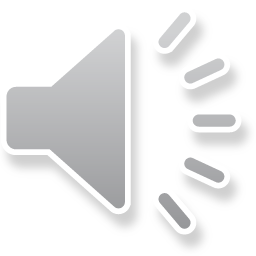 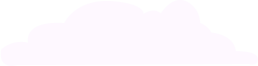 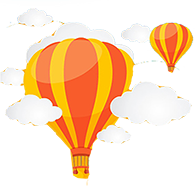 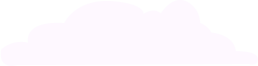 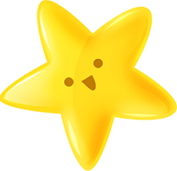 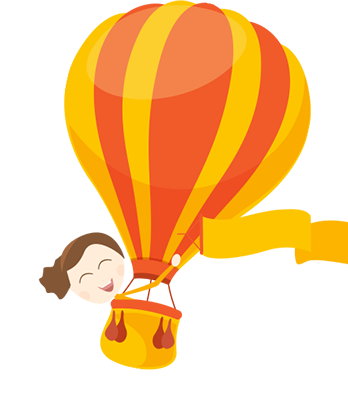 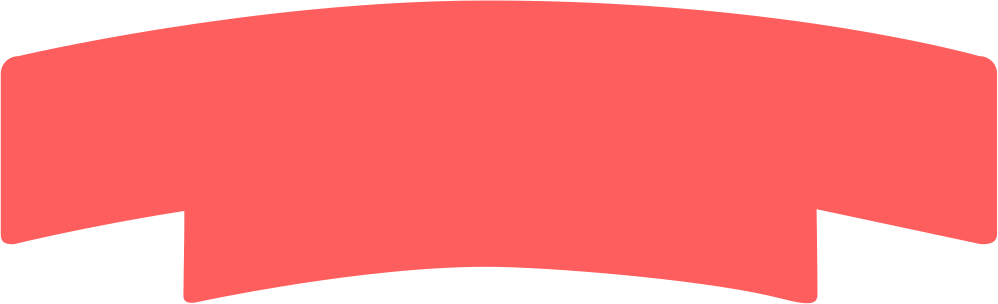 Chào mừng các thầy cô về dự Tiết Toán
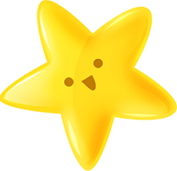 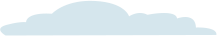 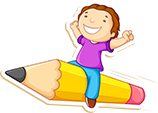 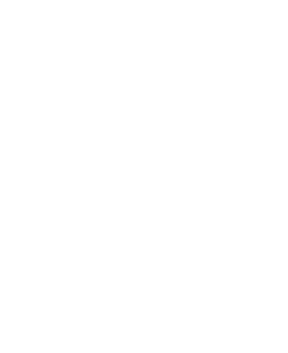 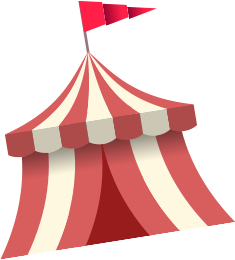 Giáo viên:…………….
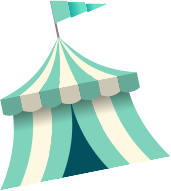 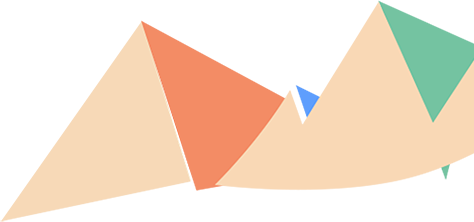 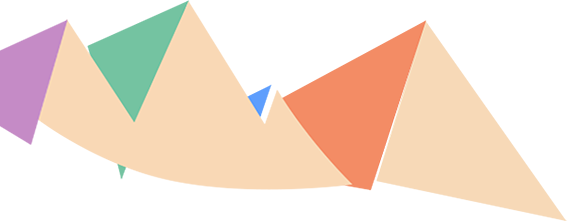 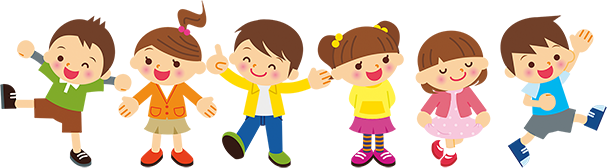 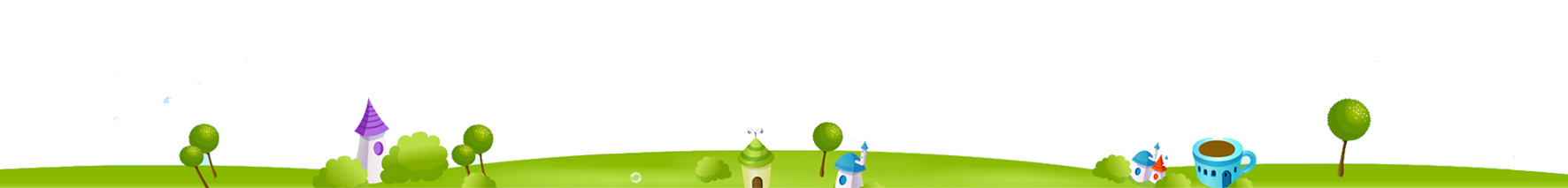 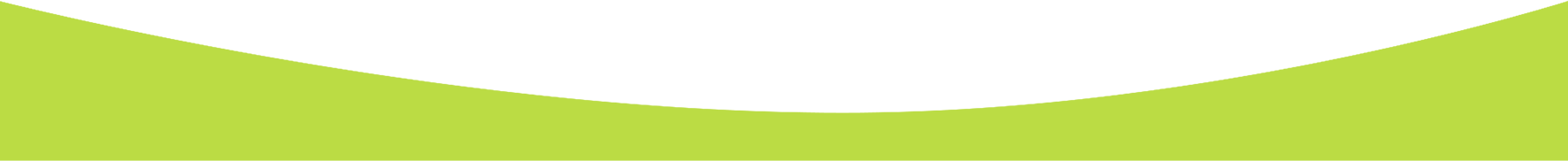 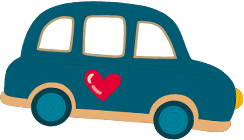 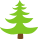 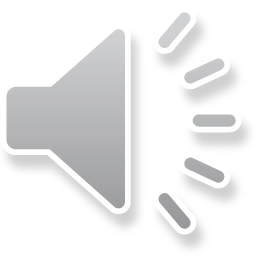 Ôn và khởi động
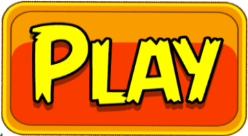 [Speaker Notes: Bài giảng thiết kế bởi: Hương Thảo - tranthao121006@gmail.com]
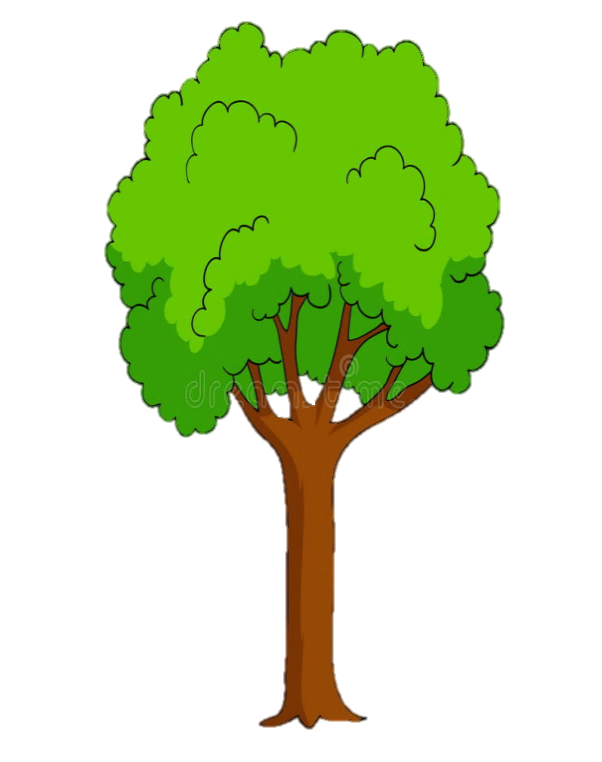 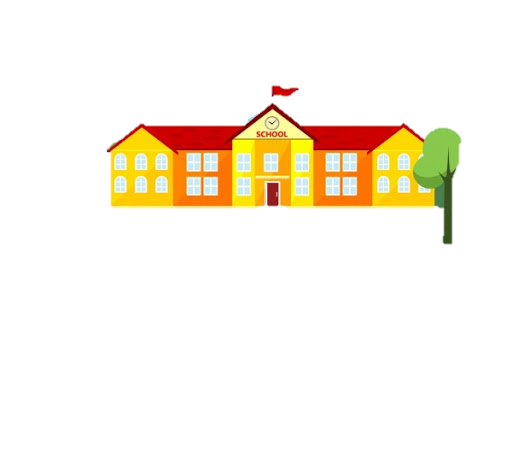 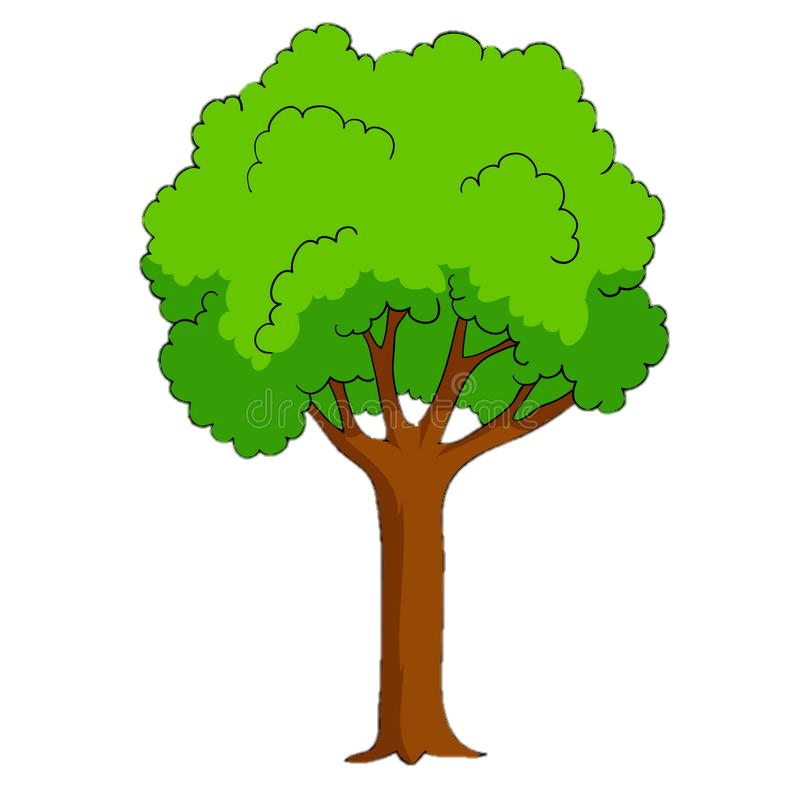 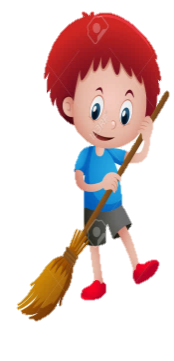 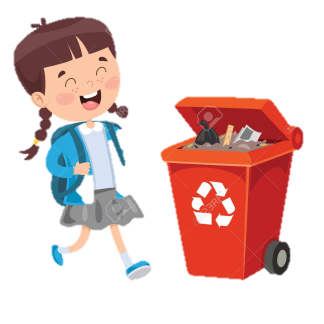 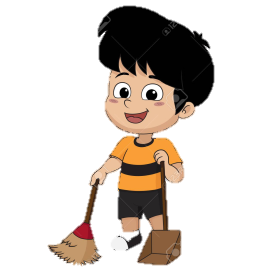 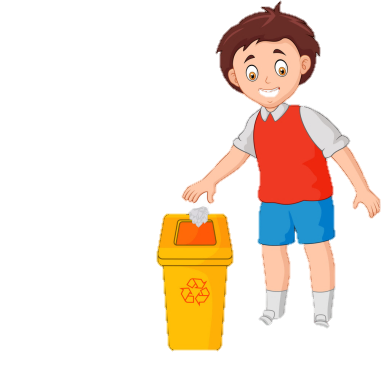 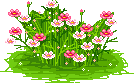 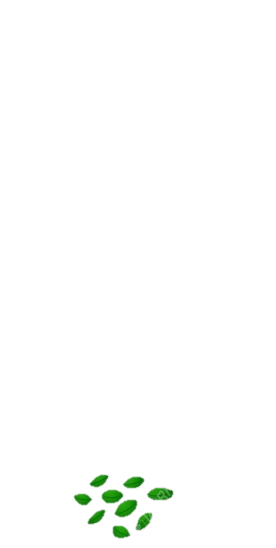 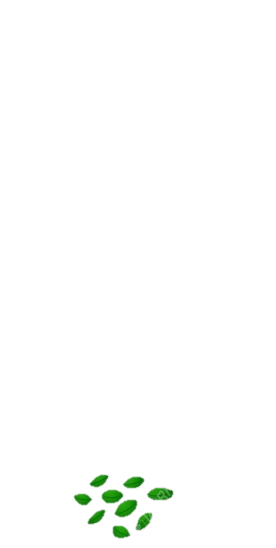 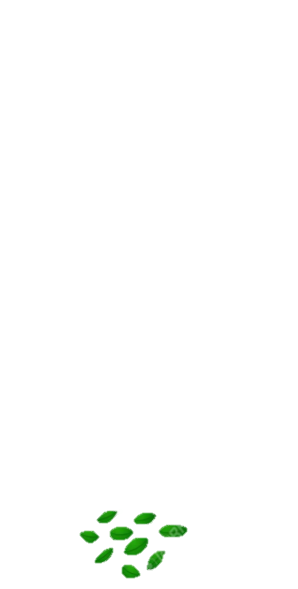 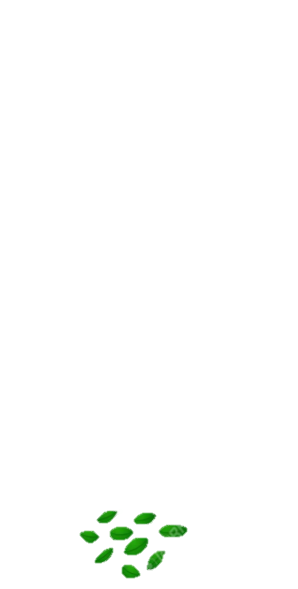 1
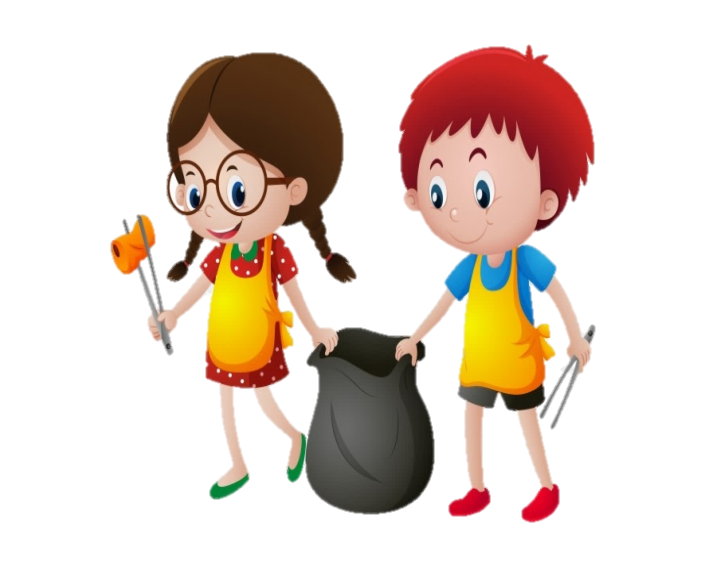 3
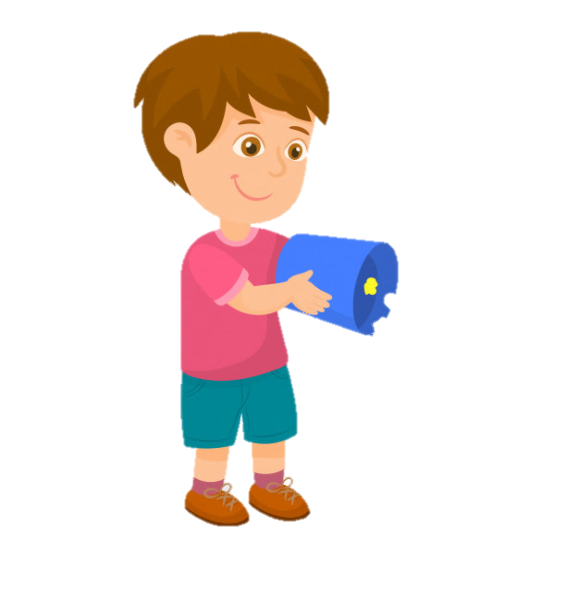 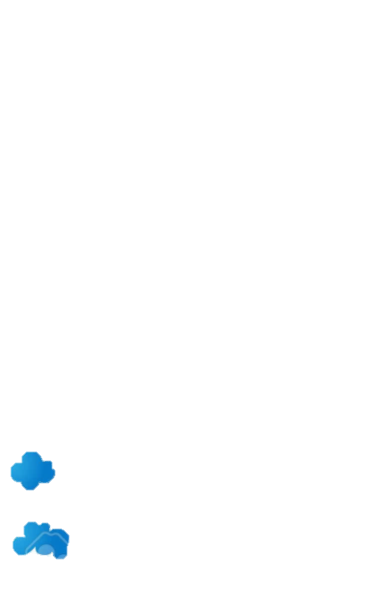 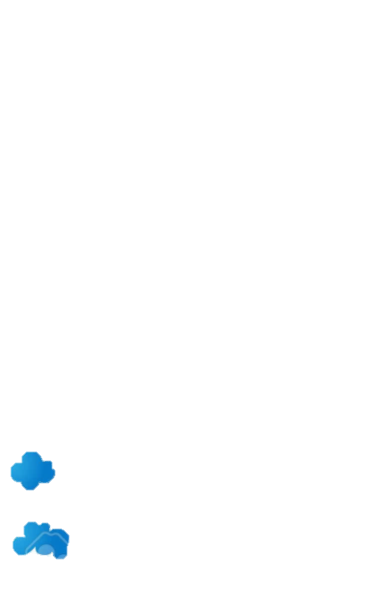 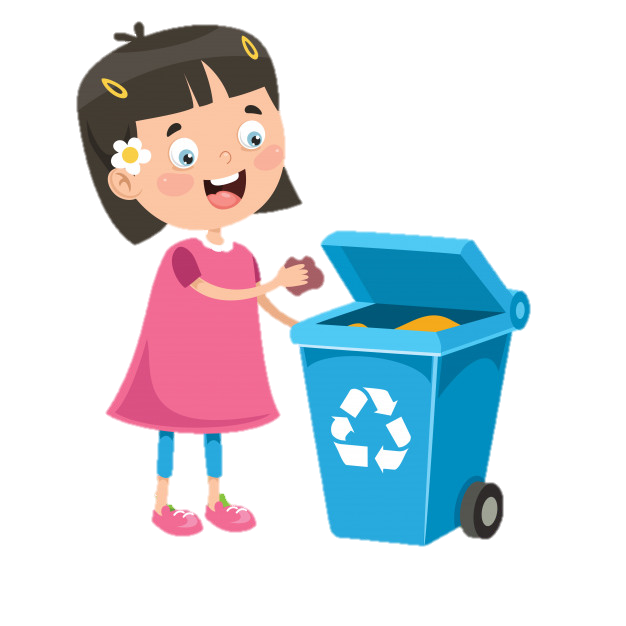 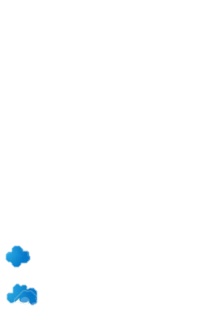 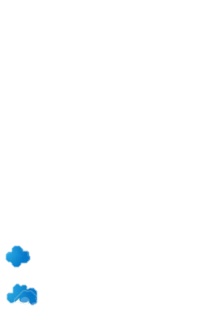 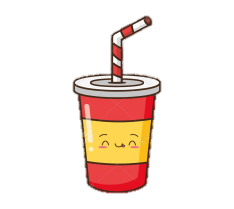 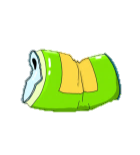 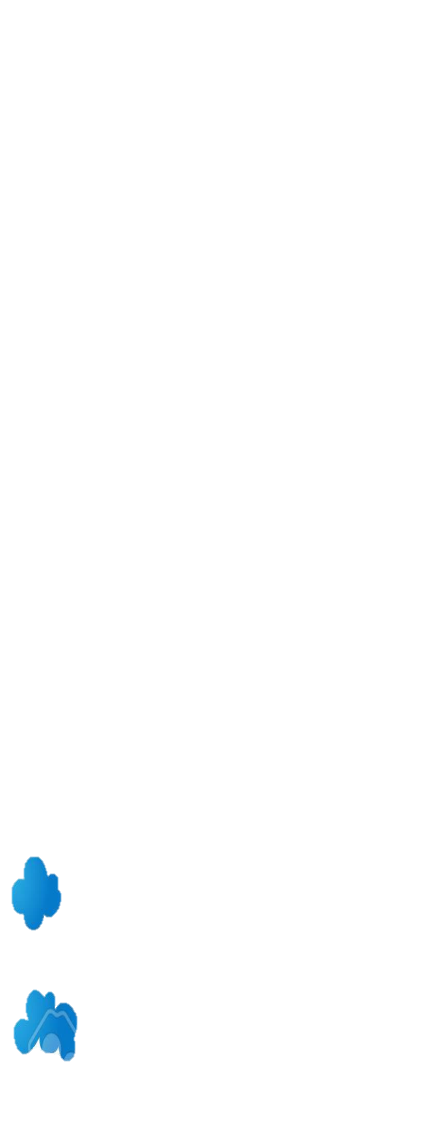 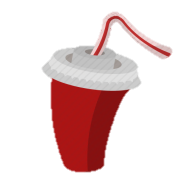 4
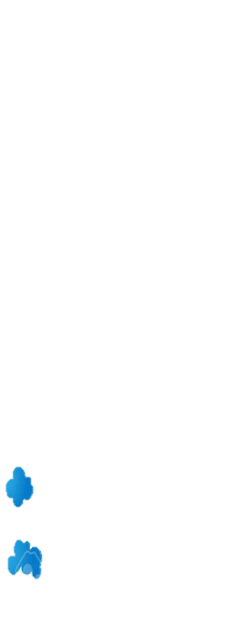 Đến bài mới
2
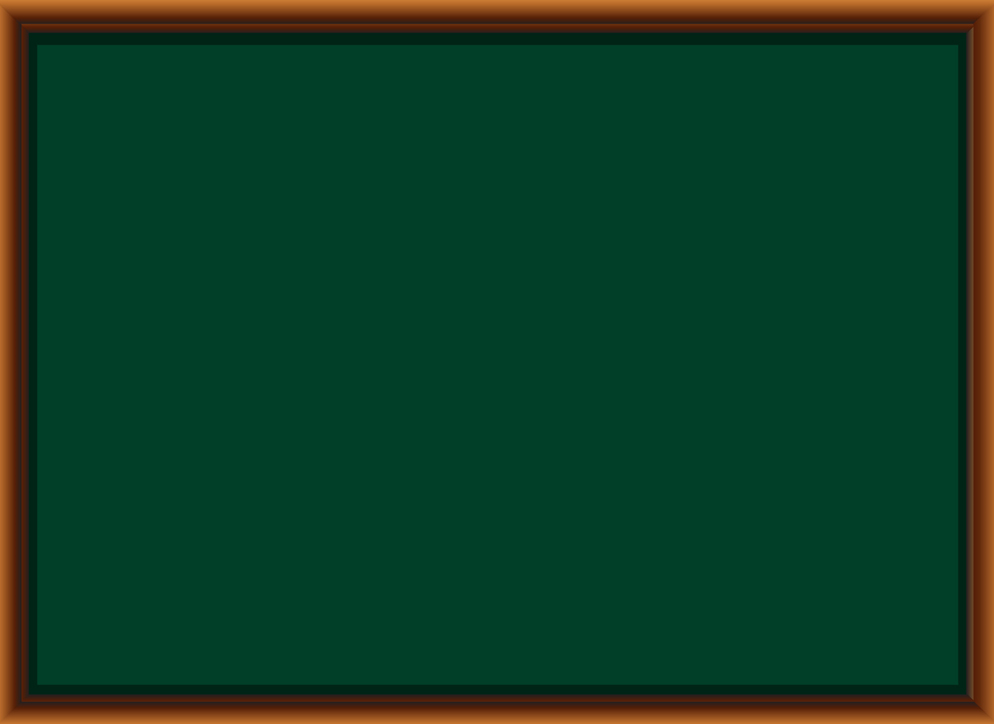 Chọn đáp án đúng?
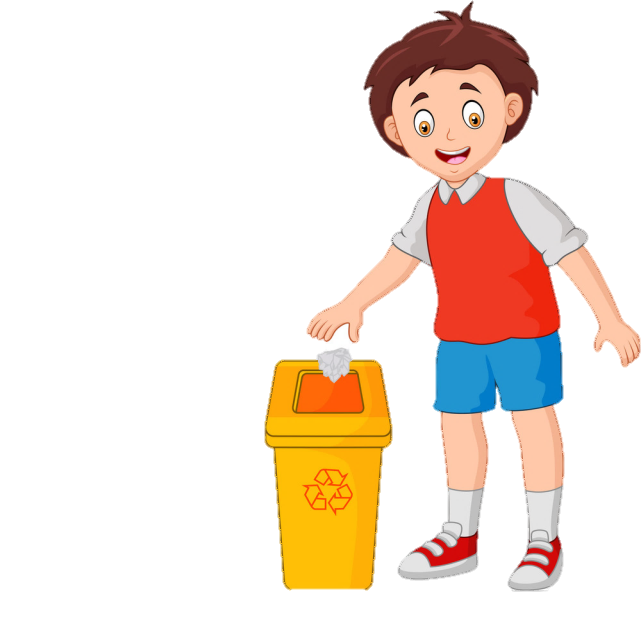 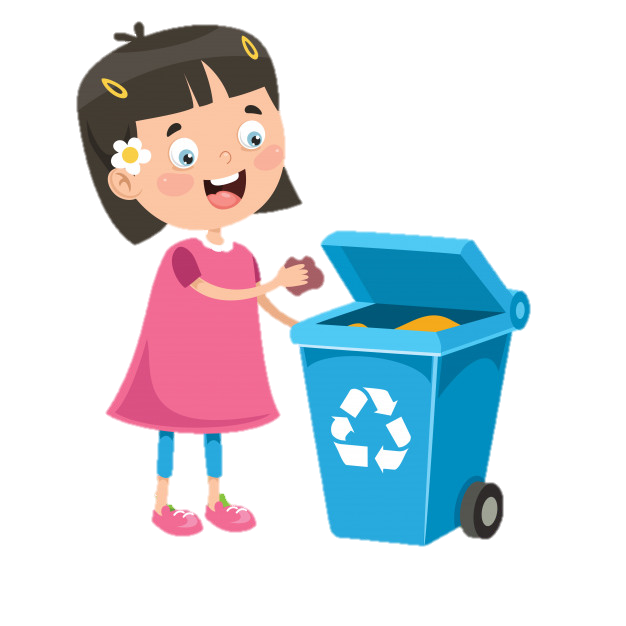 3 dm = ? cm
A. 40 cm
B. 30 cm
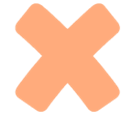 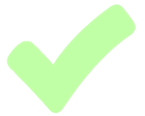 C. 50 cm
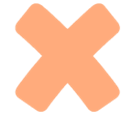 D. 3 cm
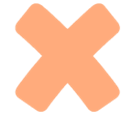 Trở về
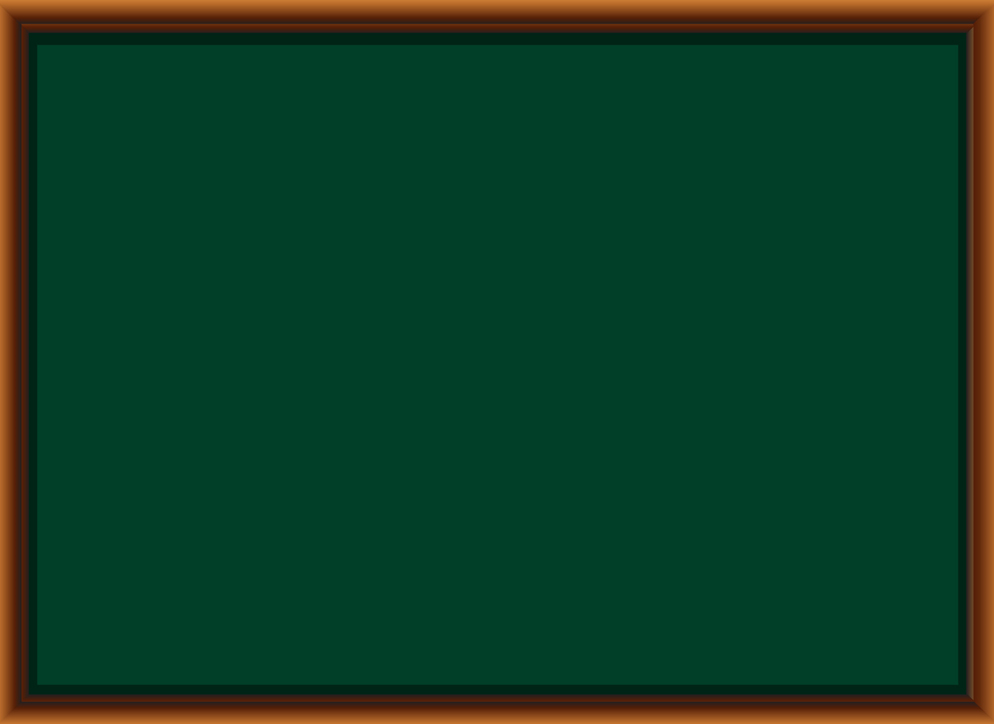 20 cm = ? dm
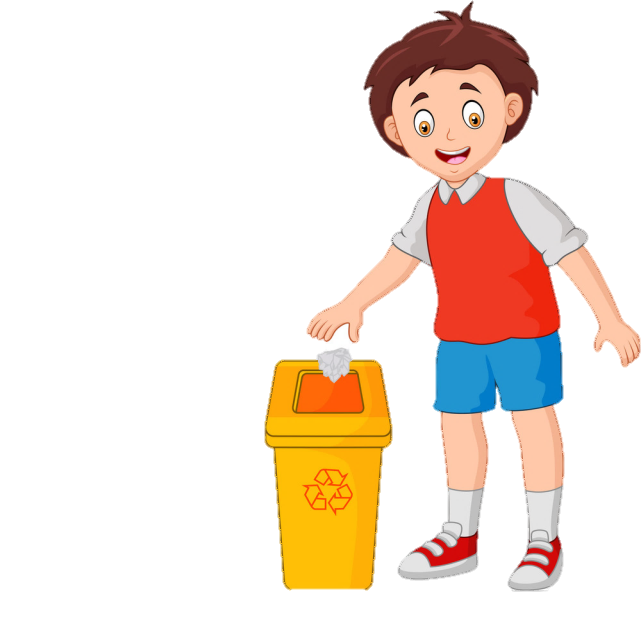 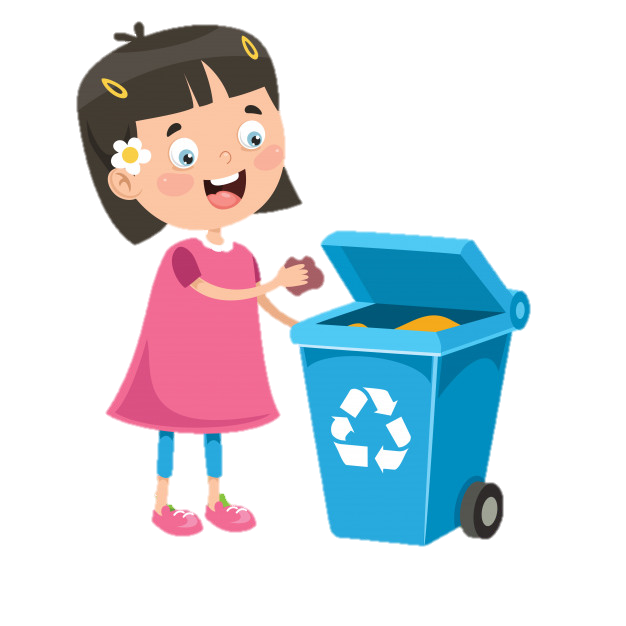 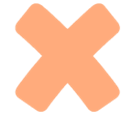 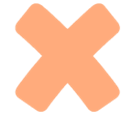 A. 4 dm
B. 3 dm
D. 2 dm
C. 5 dm
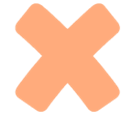 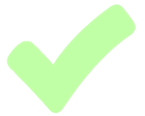 Trở về
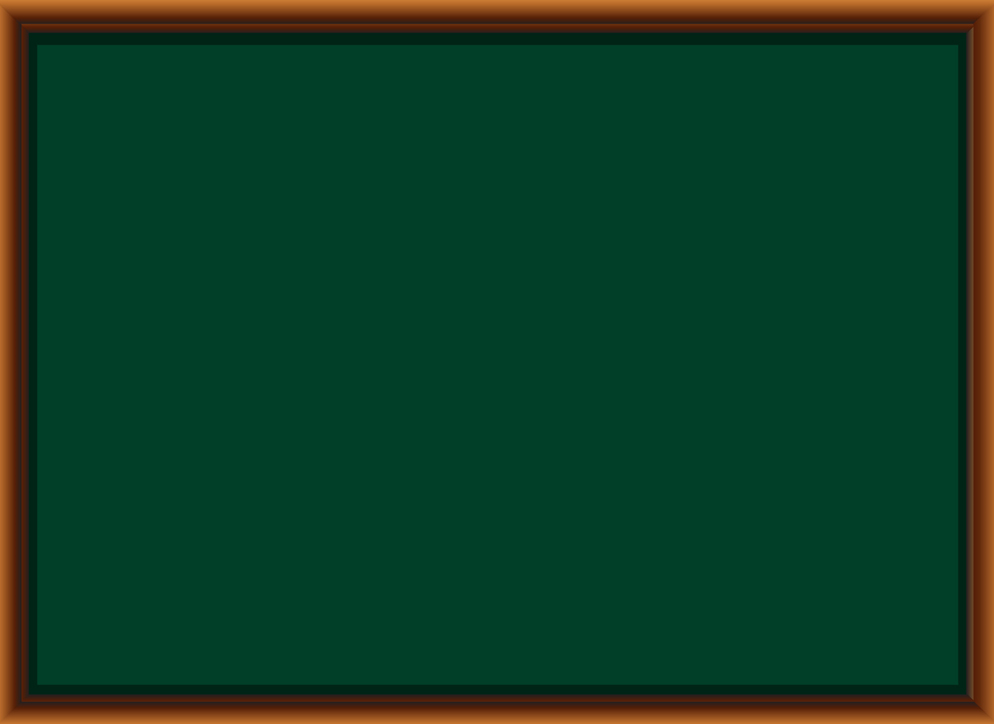 13 dm + 7 dm = ?
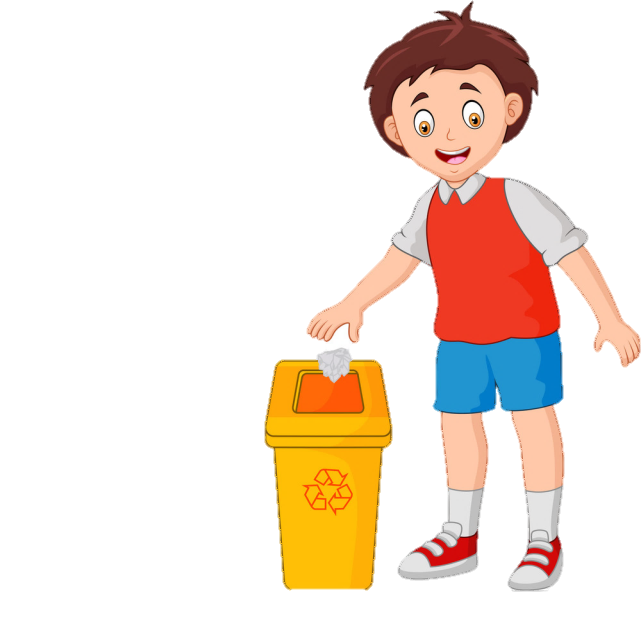 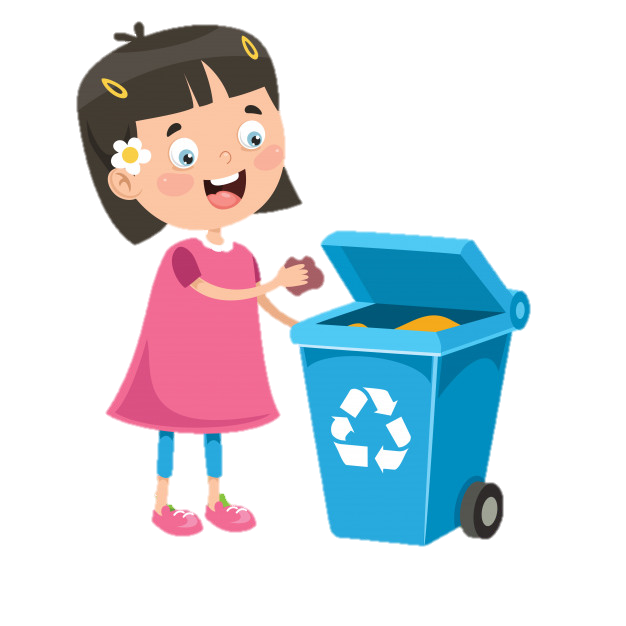 B. 22 dm
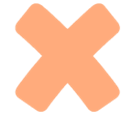 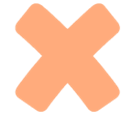 A. 21 dm
C. 20 dm
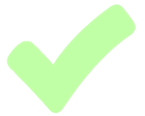 D. 23 dm
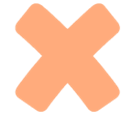 Trở về
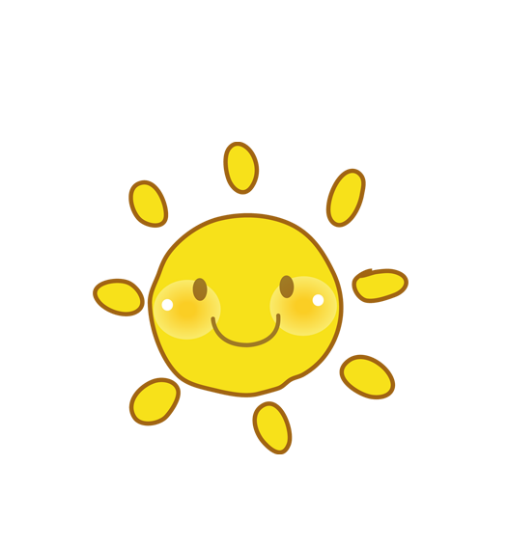 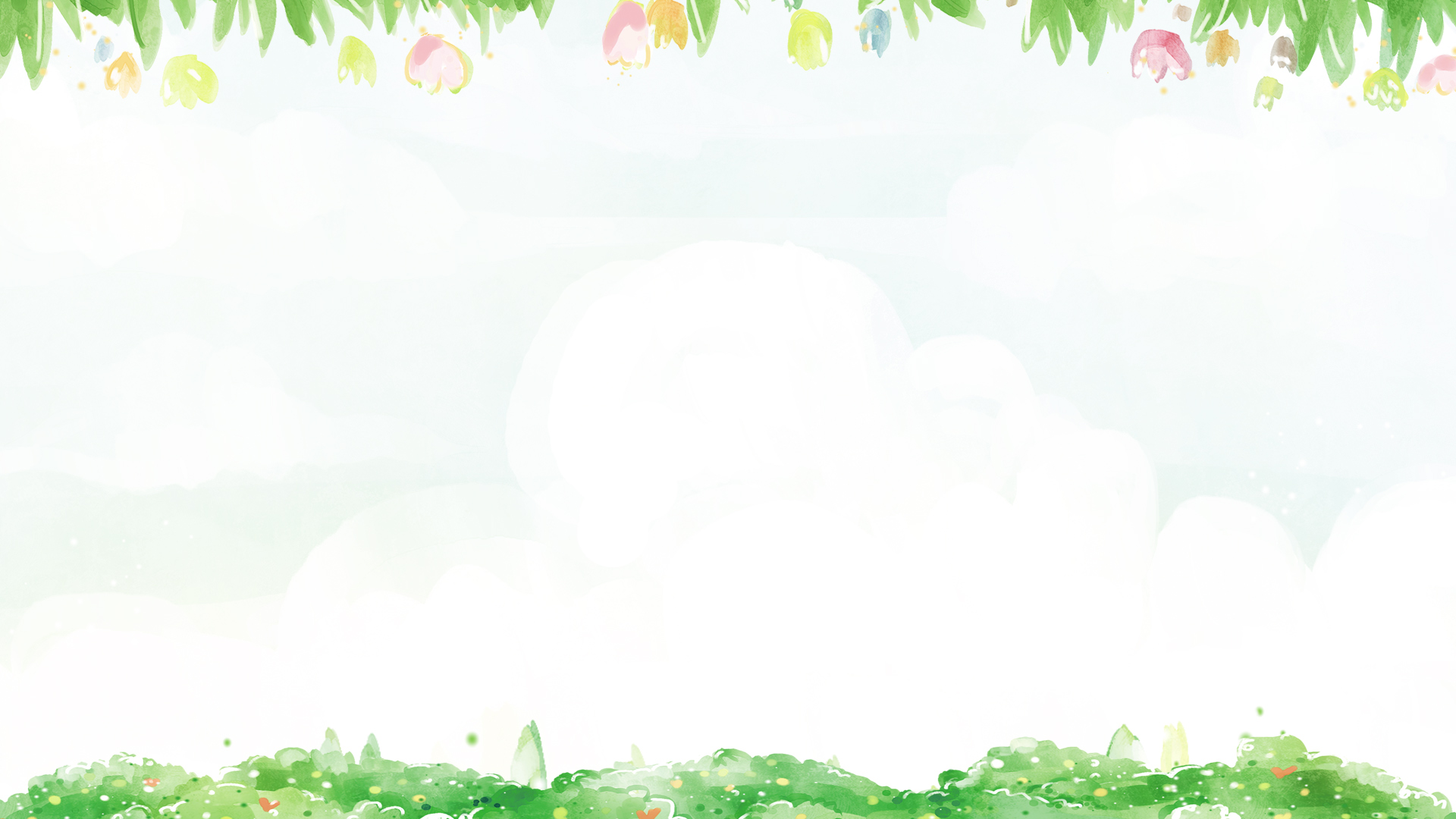 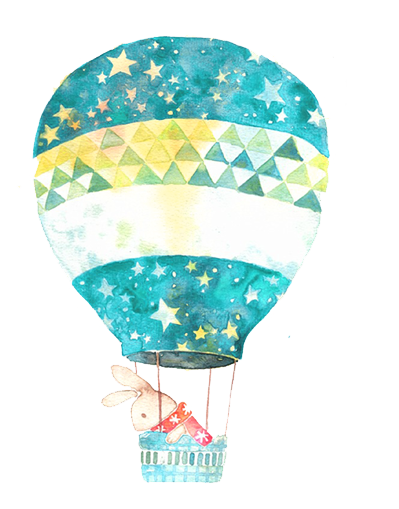 Bài 5: Số hạng – tổng
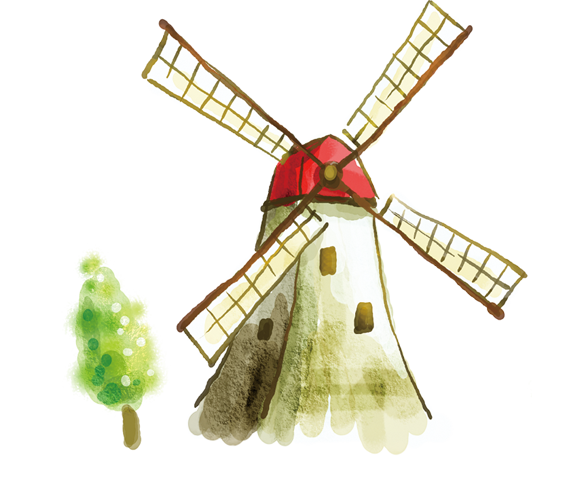 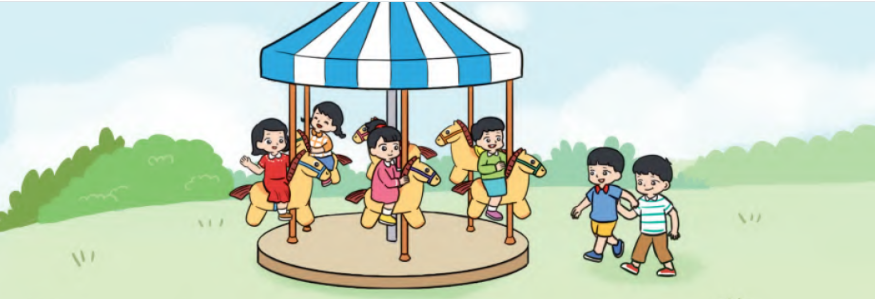 4       +       2    =      6
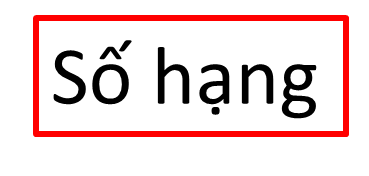 Số hạng
Tổng
Chú ý: 4 + 2 cũng gọi là tổng
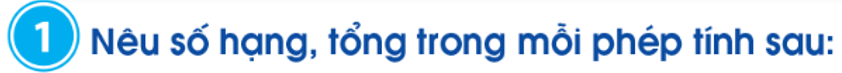 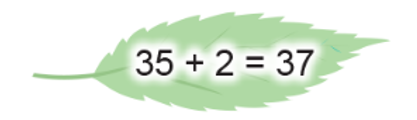 Số hạng
Số hạng
Tổng
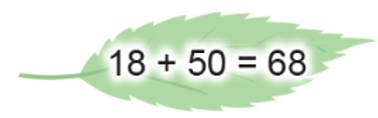 Số hạng
Số hạng
Tổng
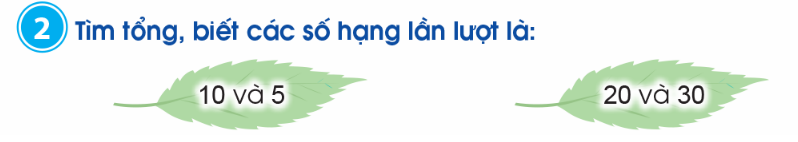 20 + 30 = 50
10 + 5 = 15
11
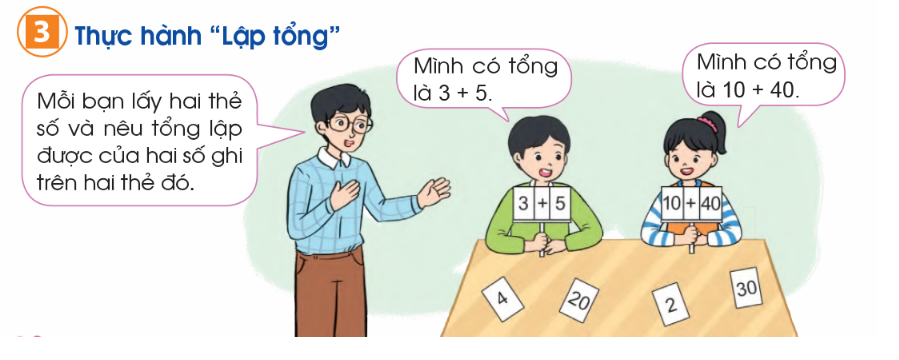 3 + 5 = 8
10 + 40 = 50
12
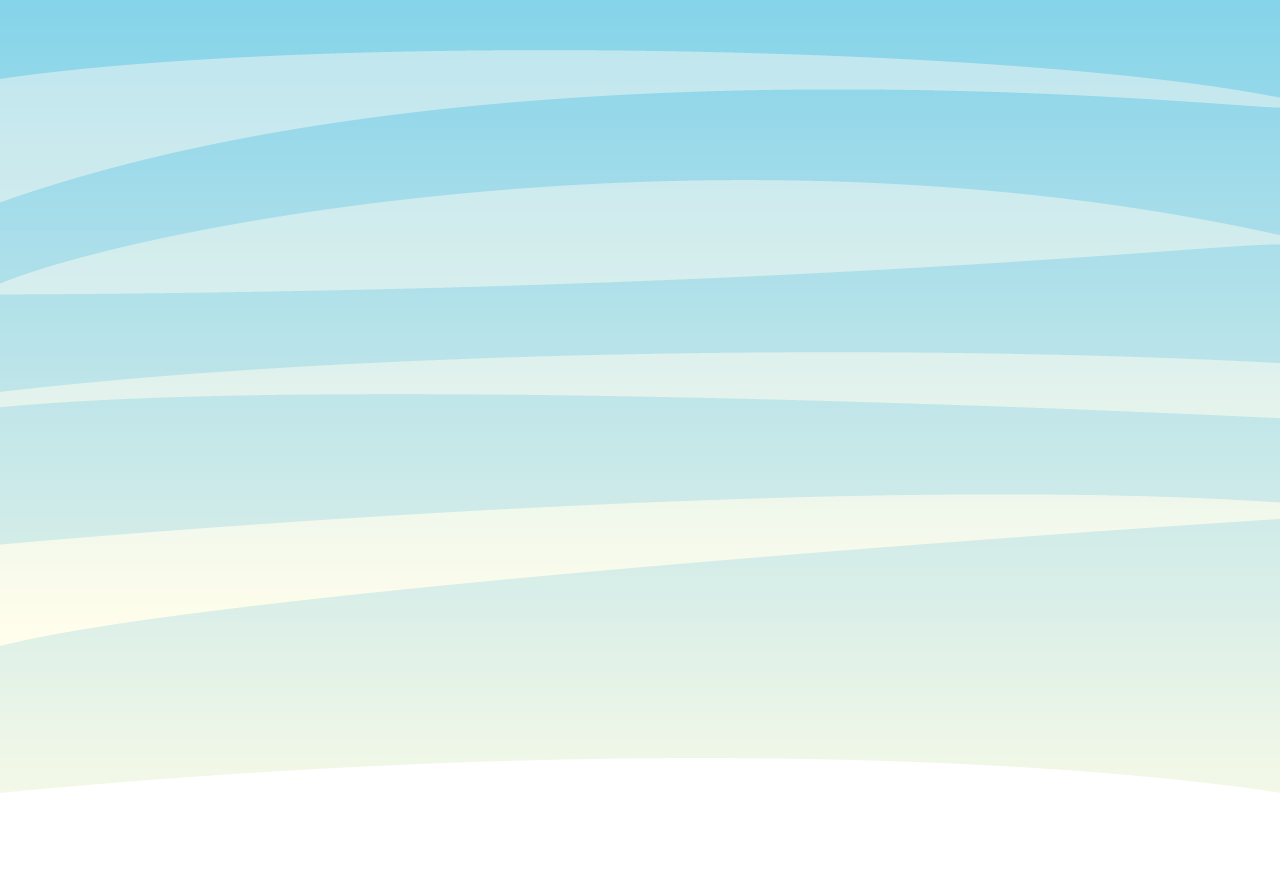 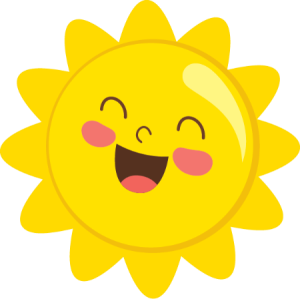 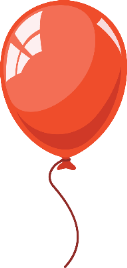 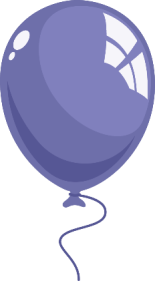 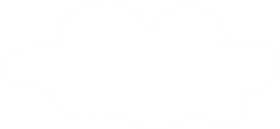 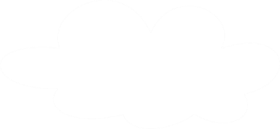 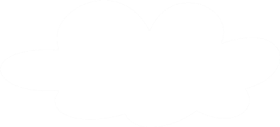 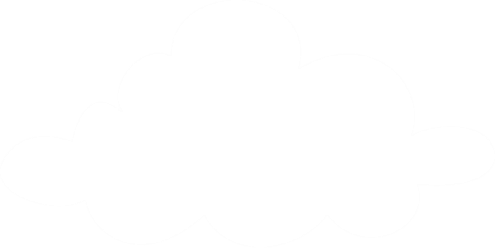 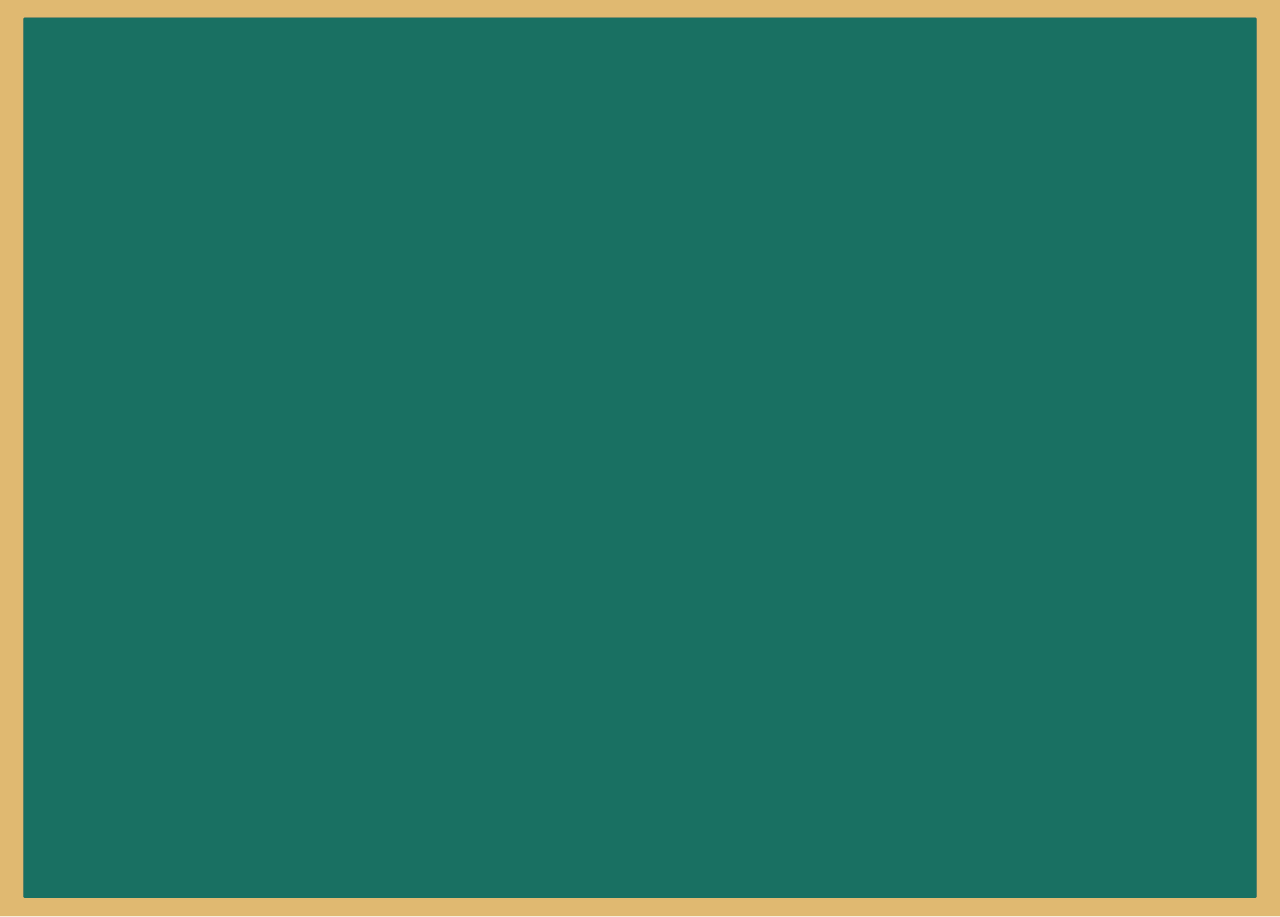 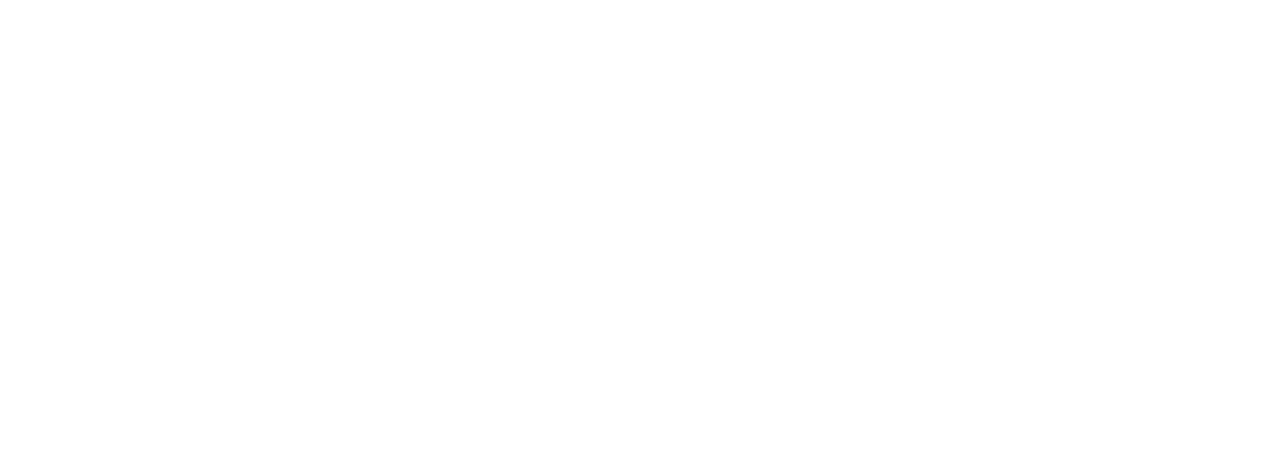 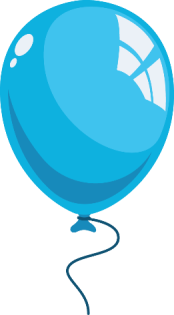 Trò chơi củng cố
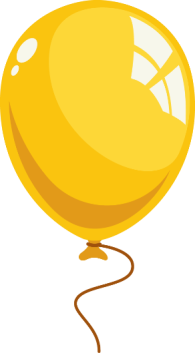 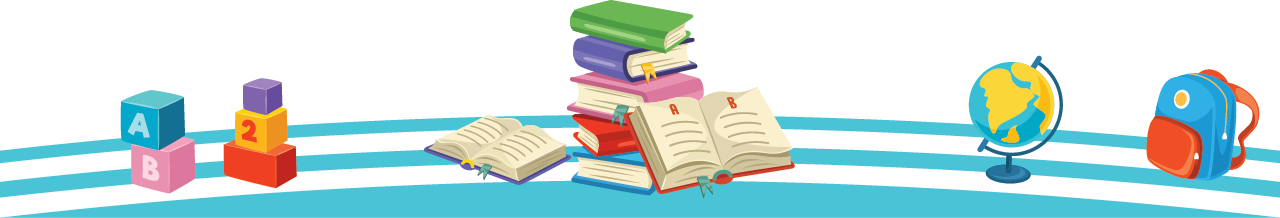 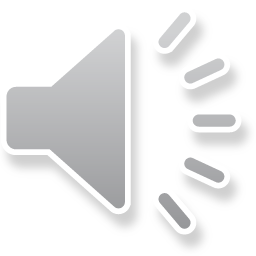 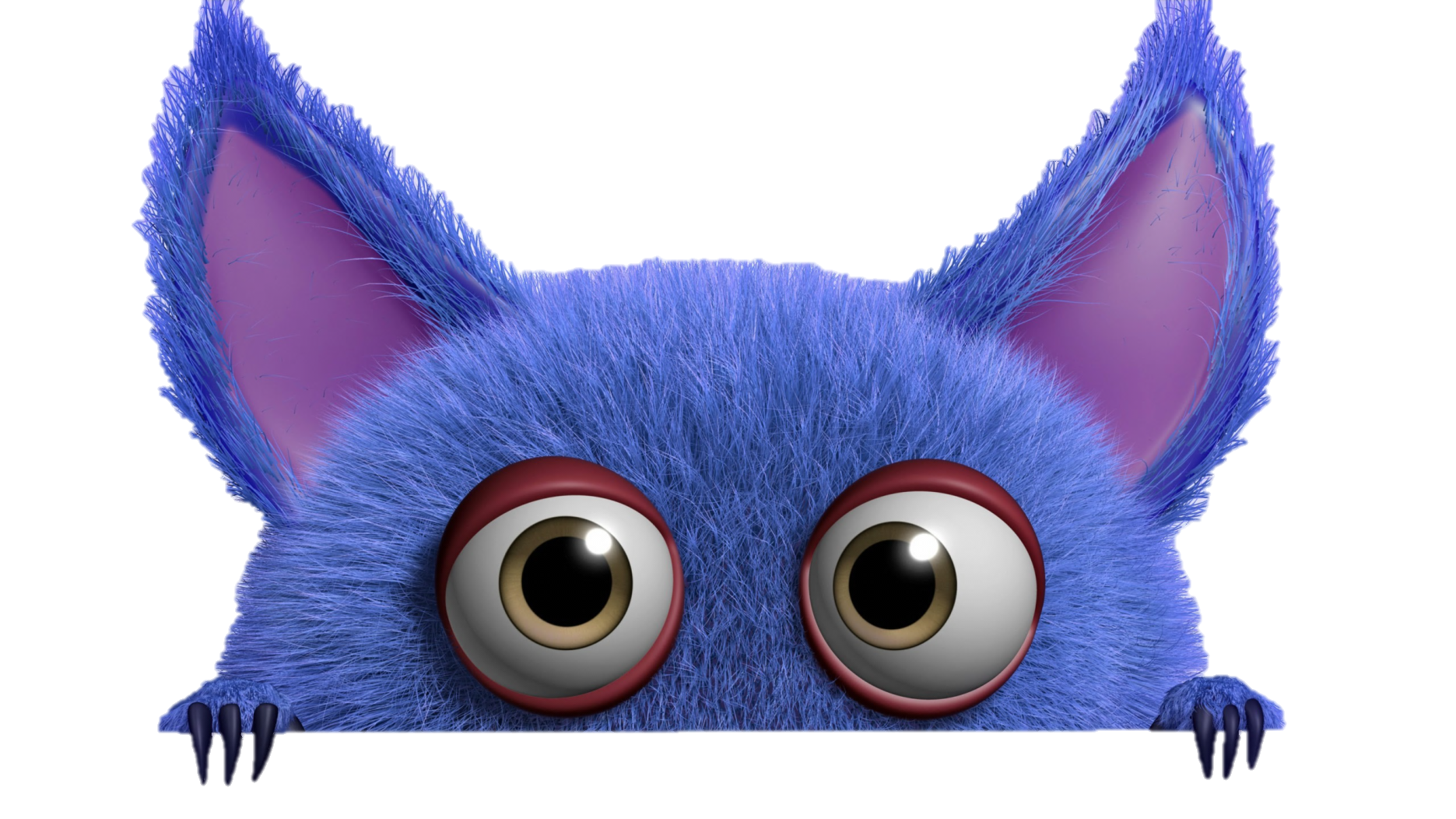 TRÒ CHƠI HỘP QUÀ BÍ MẬT
Gift box secret game
[Speaker Notes: Thiết kế bởi: Hương Thảo - tranthao121004@gmail.com]
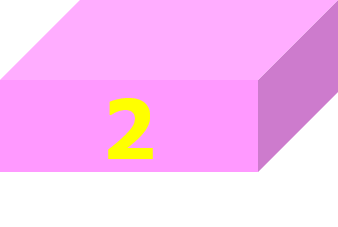 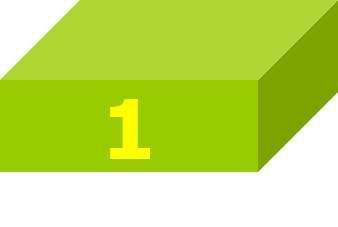 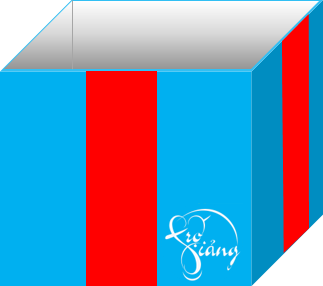 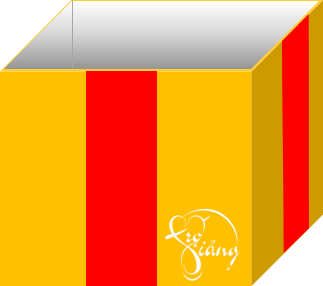 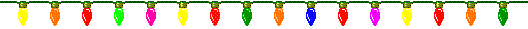 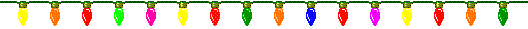 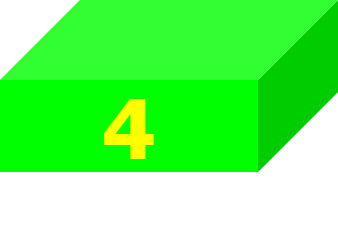 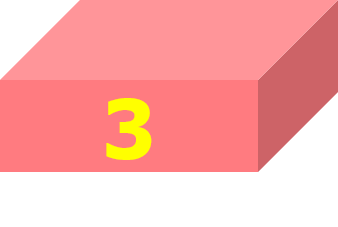 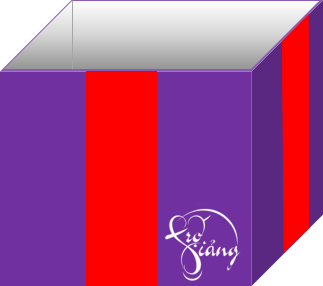 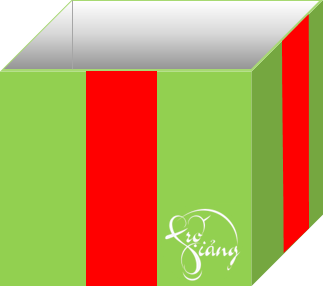 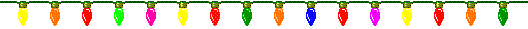 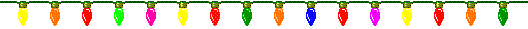 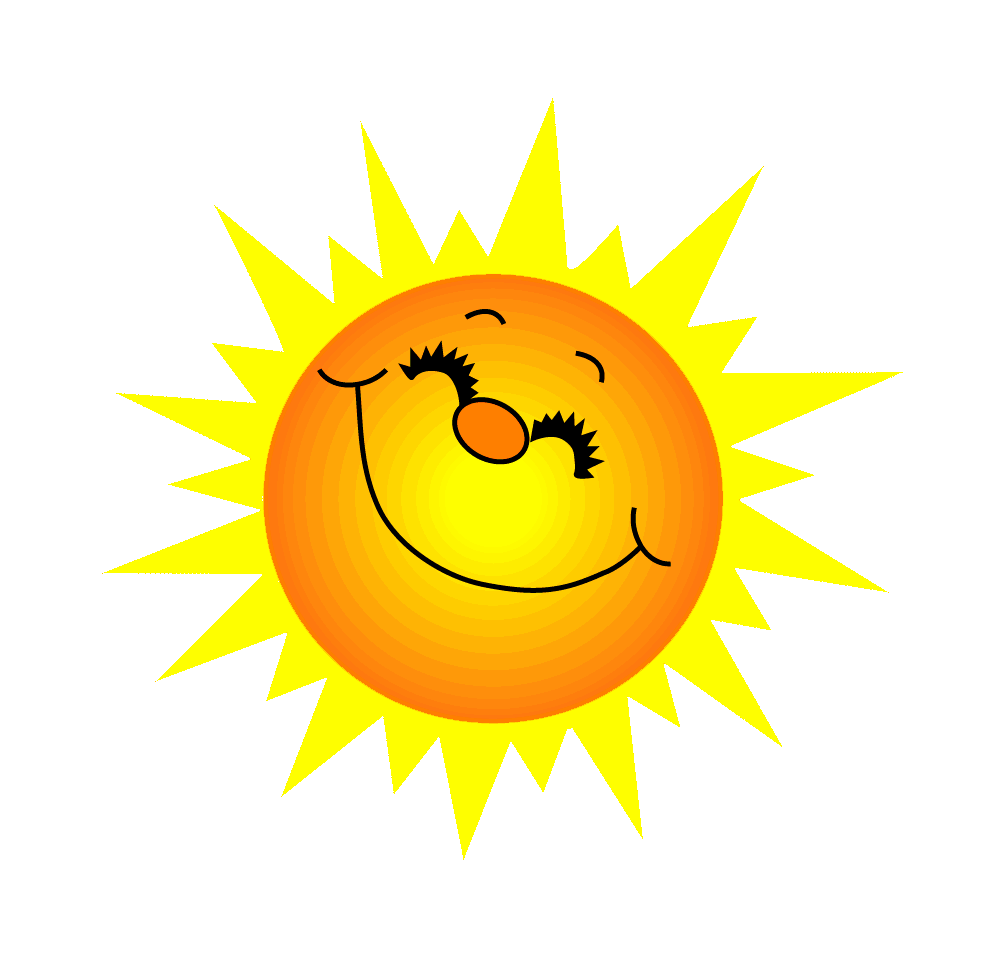 10 + 7 = ?
Đáp án: 17
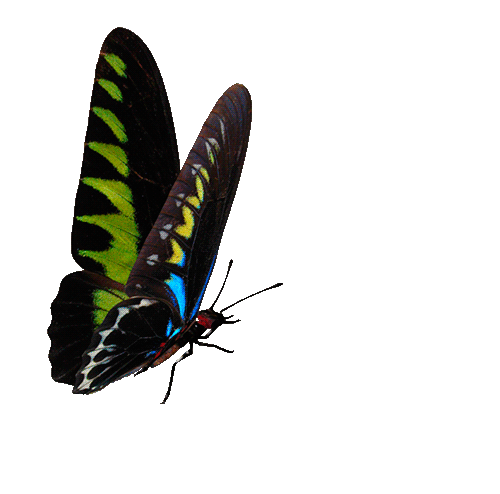 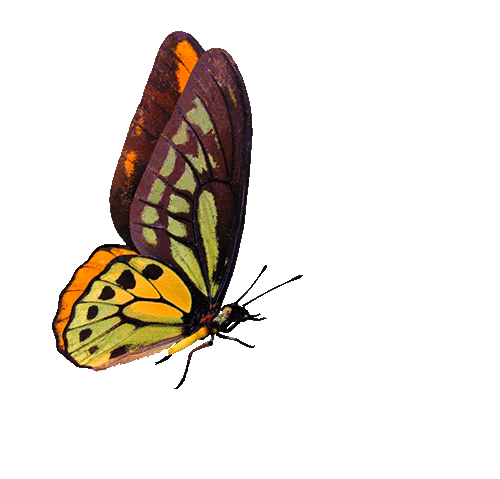 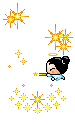 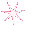 You are given 3 candies
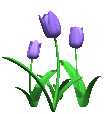 GO HOME
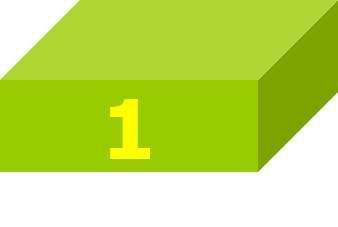 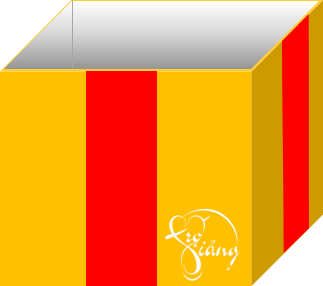 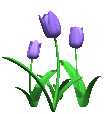 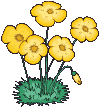 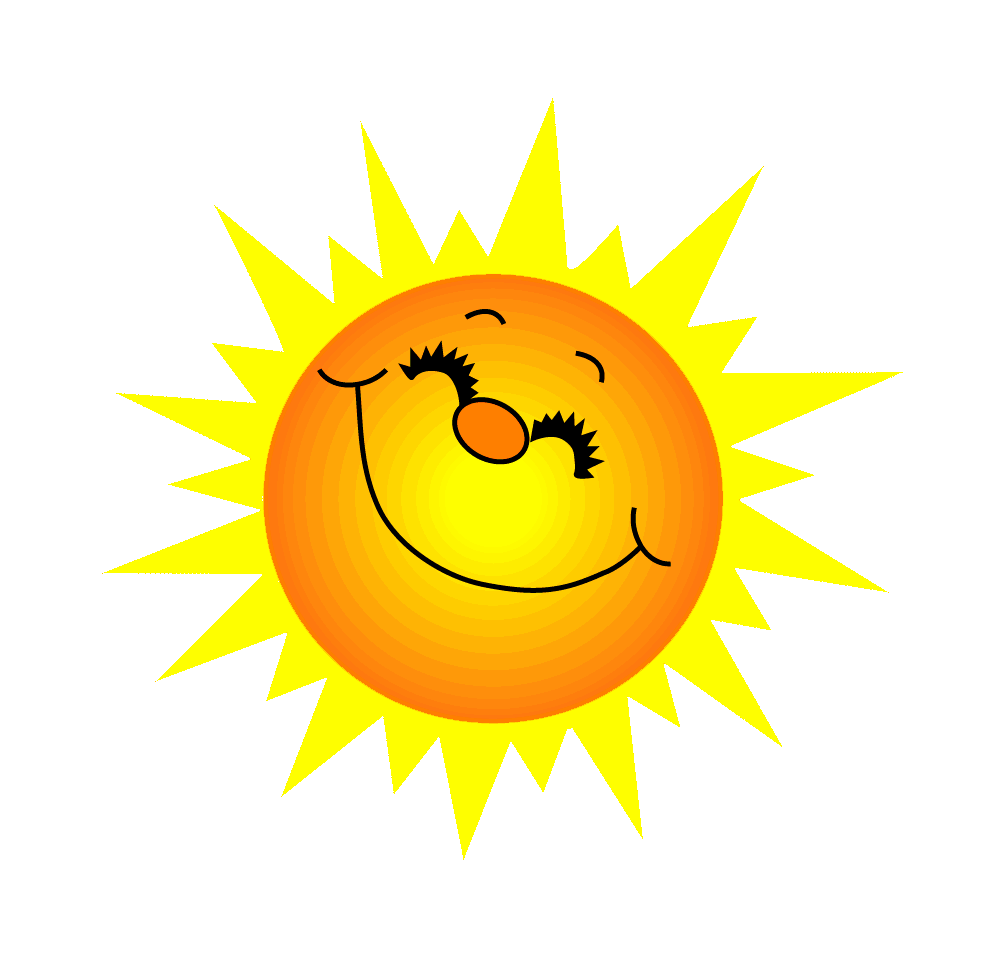 30 + 40 = ?
Đáp án: 70
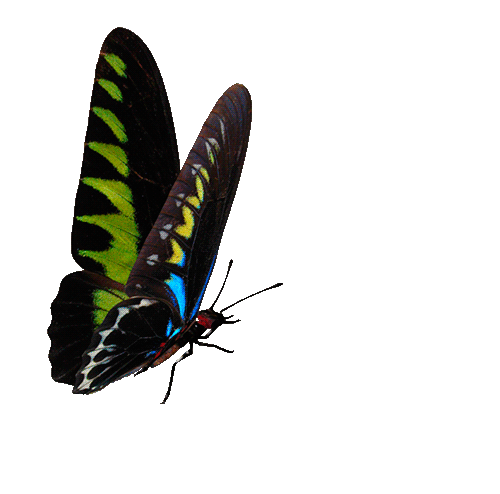 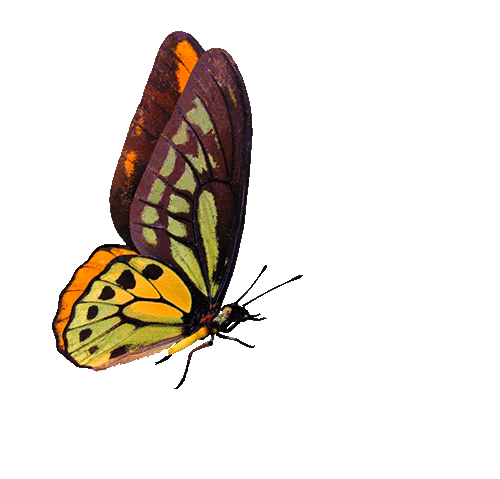 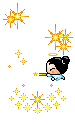 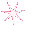 You are given 5 candies
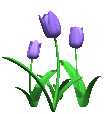 GO HOME
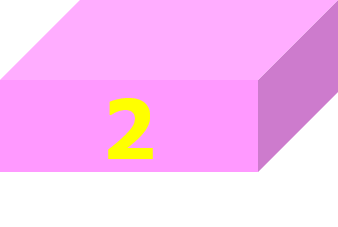 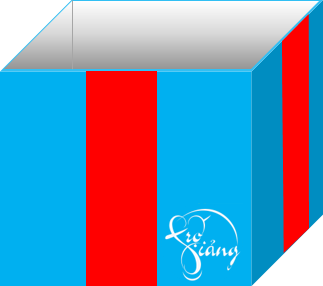 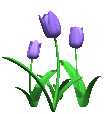 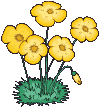 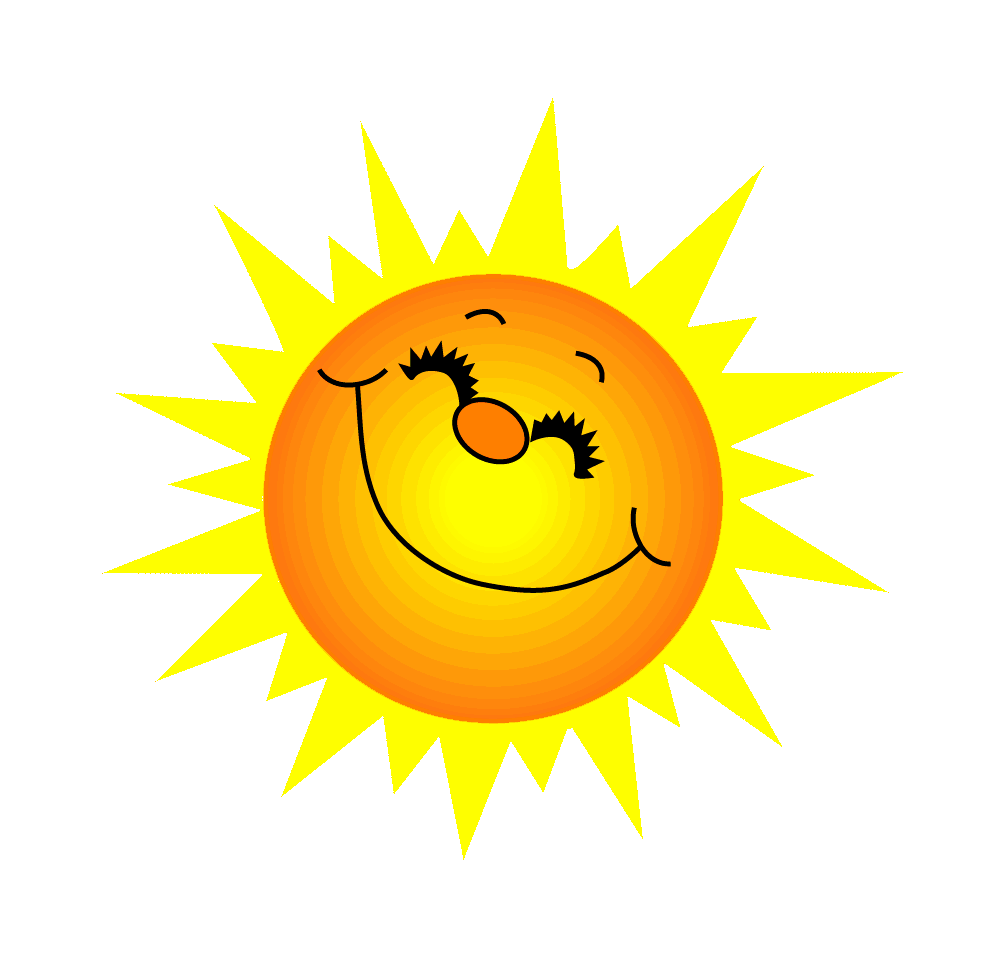 36 + 40 = ?
Đáp án: 76
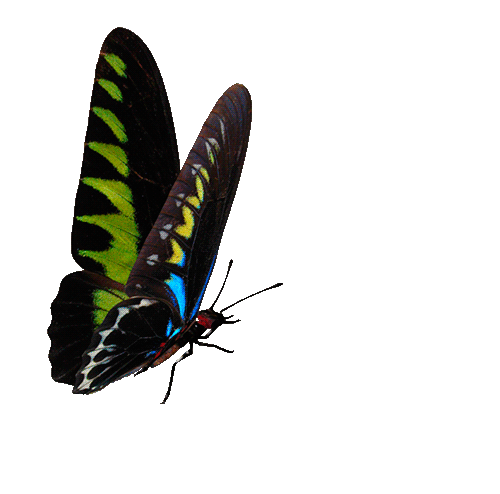 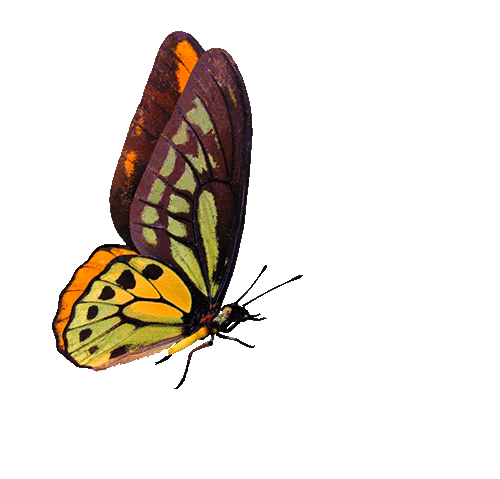 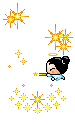 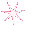 You are given 7 candies
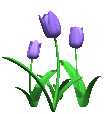 GO HOME
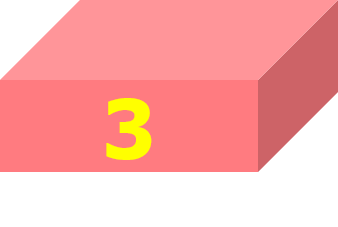 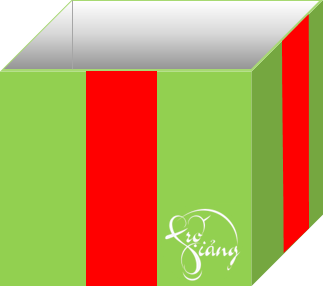 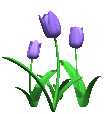 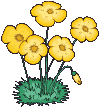 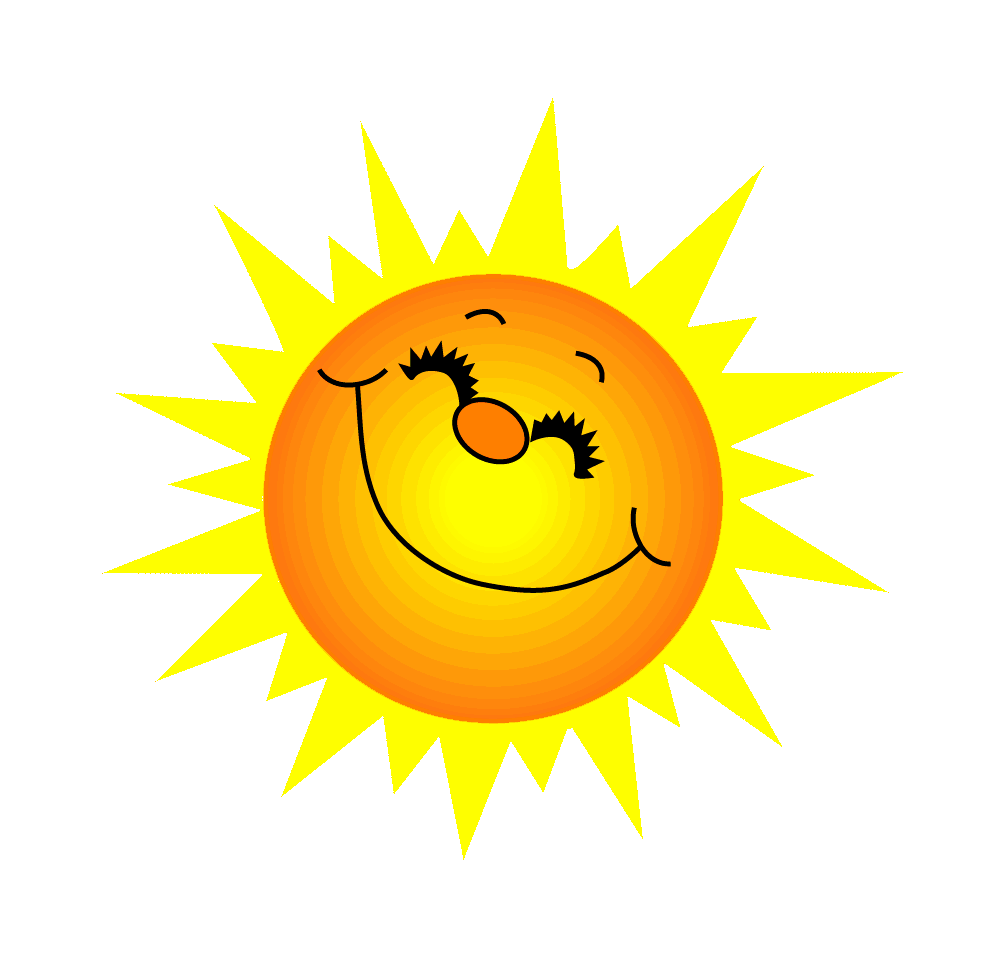 28 + 10 = ?
Đáp án: 38
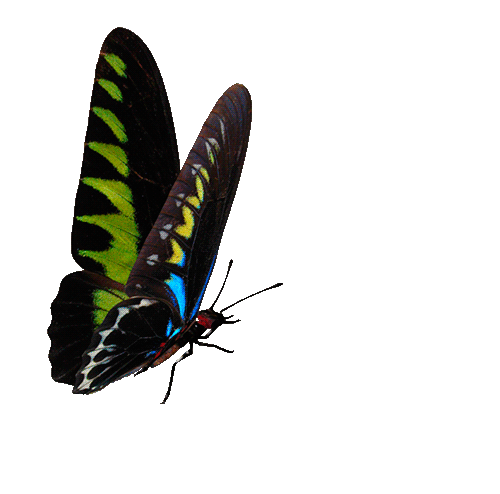 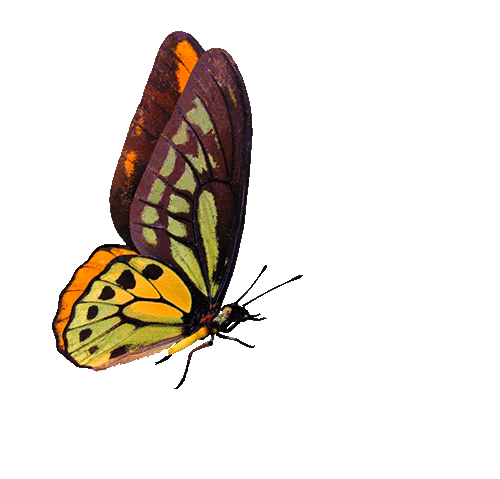 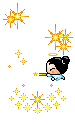 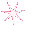 You are given 2 candies
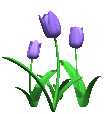 GO HOME
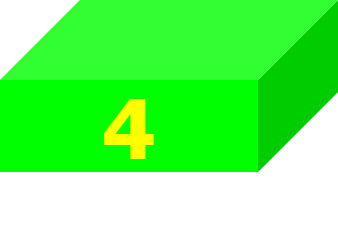 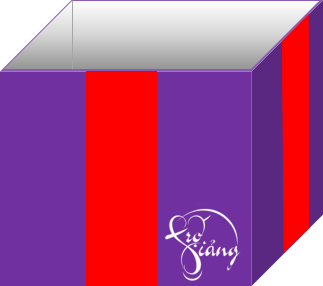 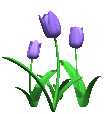 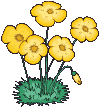 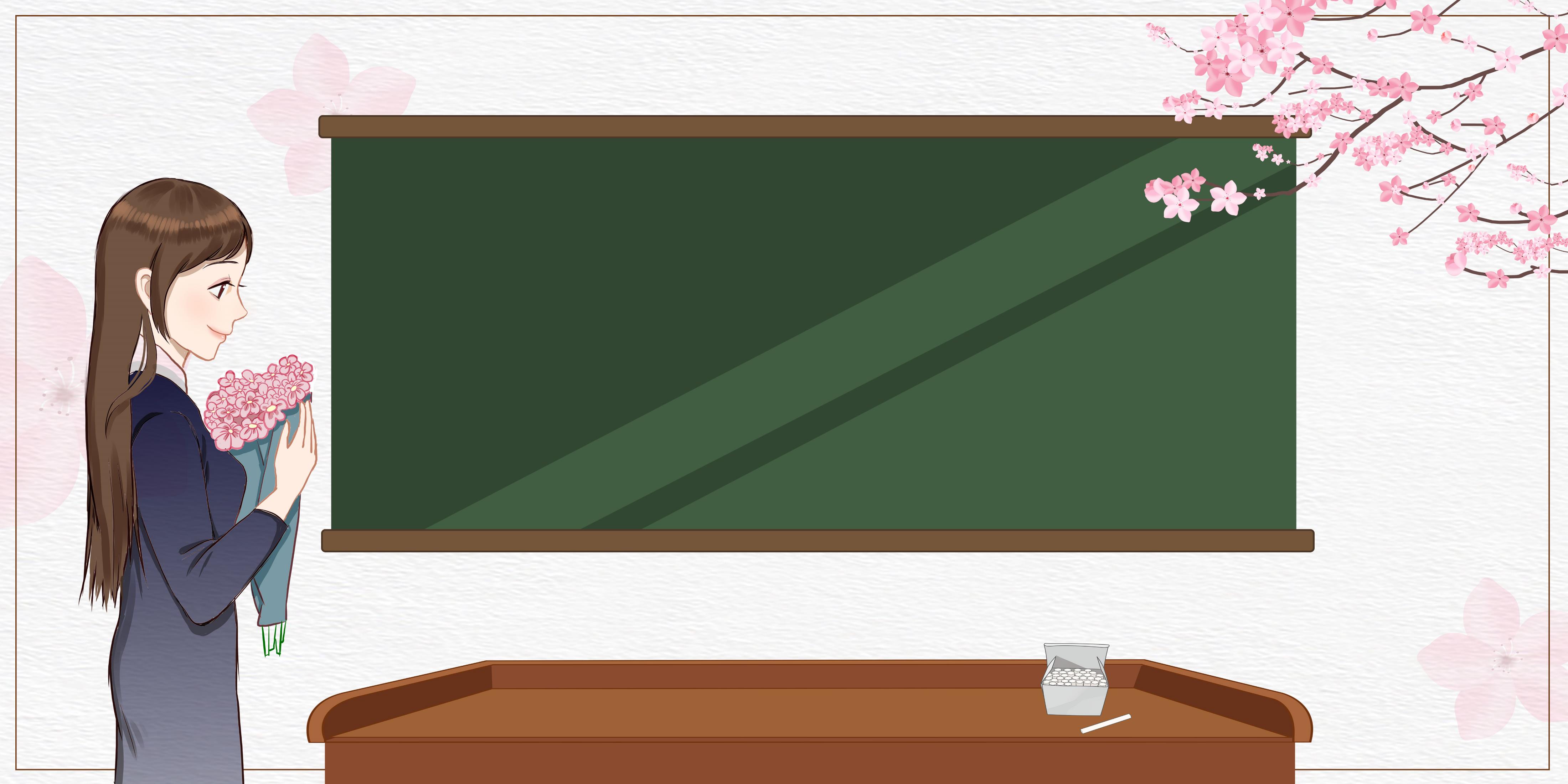 Cảm ơn thầy cô và các em đã đón nghe
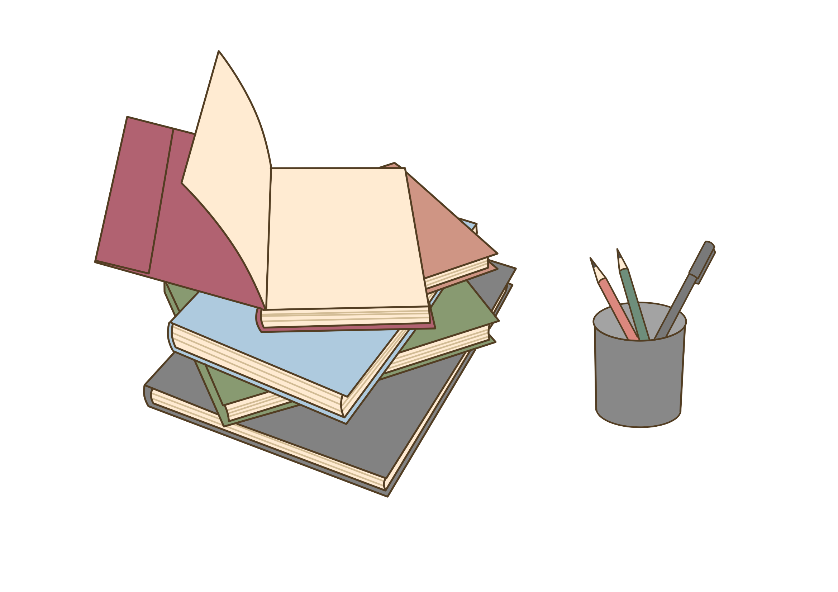 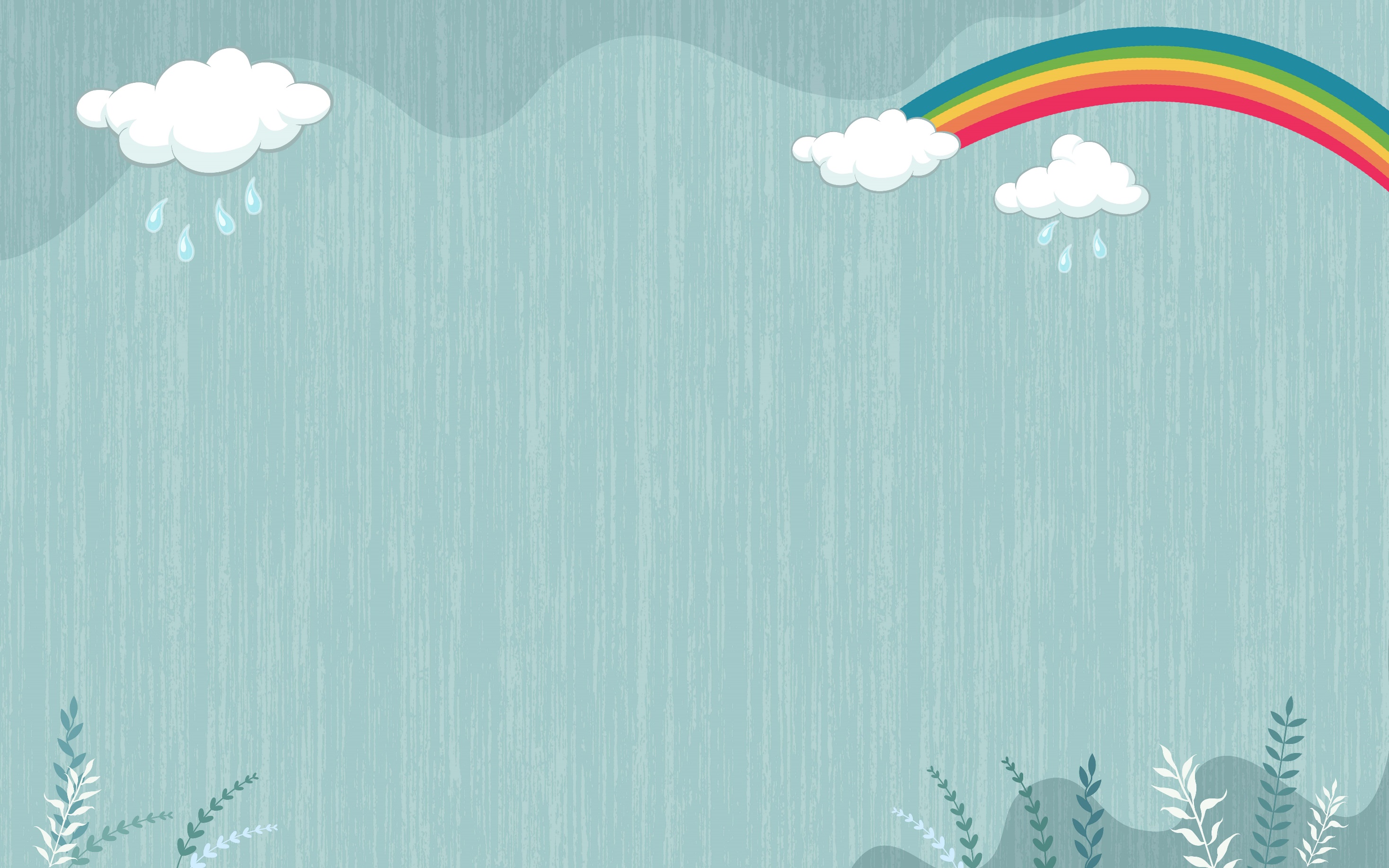 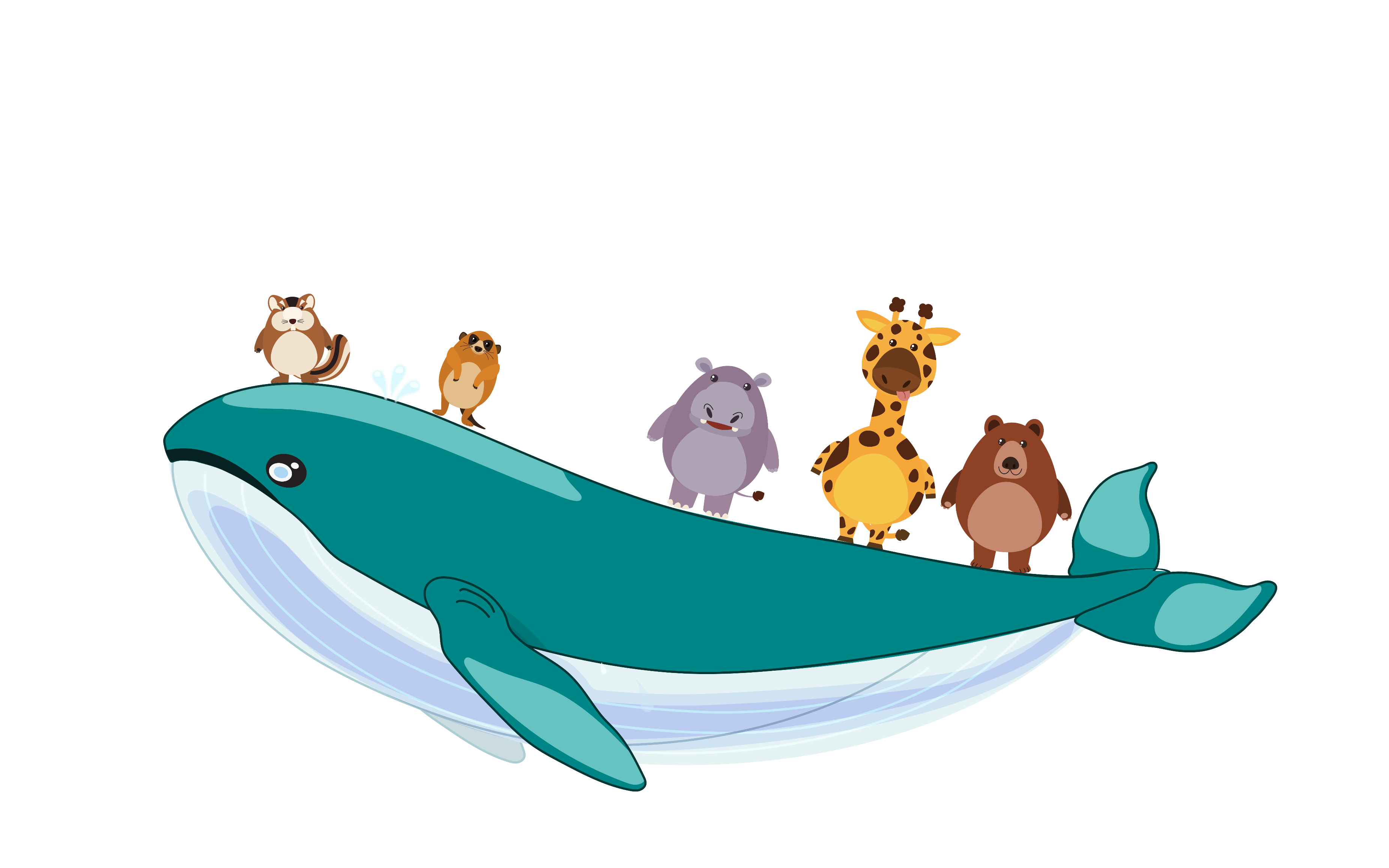 HẸN GẶP LẠI